Manoj Abichandani
SMSF Specialist (UNSW) SMSF Auditor
What to do when a Trustee / Member dies 
& audit pressure points
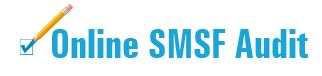 House Keeping - Audio
If Computer sound is not audio able

Phone the number on your panel
Enter Access Code
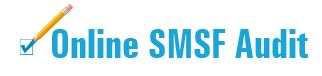 House Keeping – Hand Out
Copy of this Presentation can be downloaded
From the Panel
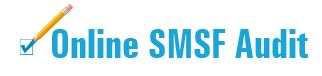 House Keeping – Questions on this Presentation
If you have any Questions on this Presentation 
Type in your questions in the panel
Speaker will answer all your questions 
         after the presentation
Disclaimer of Legal & Financial Advice- Educational Purpose Only
Statement
This paper represents the opinion of the author (s) and not necessarily those of Deed Dot Com Dot Au Pty Ltd. The contents are for general information only. They are not intended as professional advice - for that you should consult a Accountant or other suitably qualified professional. Deed Dot Com dot Au Pty Ltd expressly disclaims all liability for any loss or damage arising from reliance upon any information in this presentation. 

Disclaimer 
The information contained in this presentation is based on the understanding of the author has of the relevant Australian laws as at 12th May  2021. As these laws are subject to change you should refer to ATO’s website or talk to a professional adviser for the most up-to-date information. The information is for adviser use only and is not a substitute for investors seeking advice. While all care has been taken in the preparation of this document (using sources believed to be reliable and accurate), no person, including Deed Dot Com Dot Au Pty Ltd, accepts responsibility for any loss suffered by any person arising from reliance on this information. This update is not financial product advice and does not take into account any individual’s objectives, financial situation or needs. Any examples are for illustrative purposes only and actual risks and benefits will vary depending on each investor’s individual circumstances. You should form your own opinion and take your own legal, taxation and financial advice on the application of the information to your business and your clients.
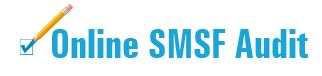 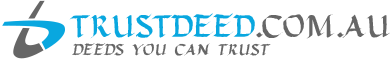 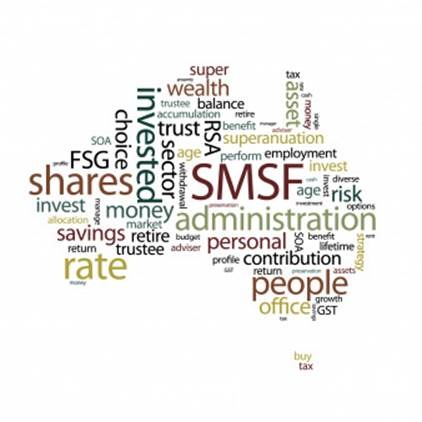 AGENDAWhat to do when a Trustee / Member Dies
List of things to done
Member in Accumulation
Member in Pension Phase
Audit of fund in the year of death
[Speaker Notes: May require more than one slide]
Legislation
SISR 6.21 : If you have a superannuation interest when you die, your death creates a compulsory cashing requirement for the superannuation provider - to your beneficiaries or to your legal personal representative as soon as practicable.
For dependant beneficiaries, superannuation death benefits can be cashed: 
SISR 6.21 (2) (a) as a superannuation lump sum that is paid out of the superannuation system,
SISR 6,21 (2) (b) as death benefit income streams that are retained in the superannuation system (from 1 July 2017 such superannuation income streams must also be in the retirement phase), or 
a combination of the two. 
For  non- dependant beneficiaries or your legal personal representative, superannuation death benefits can only be cashed as a superannuation lump sum that is paid out of the superannuation system
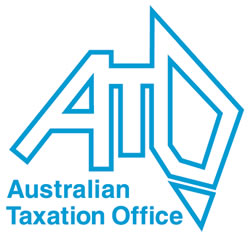 Who is a dependent
SISR 6.21 (2A) Death benefit income stream, a dependant beneficiary is a dependant of the deceased member, which includes: 
a spouse 
a child under 18 years of age 
a financially dependent child who is under 25 
a child who is disabled irrespective of their age, and 
a person who was in an interdependency relationship with the deceased (Sec 10A of SISA)
What does as soon as practicable mean
Within a week
Can it go on for 3 years or over
Situations when a one member of the fund dies
More than one member in the fund
Accumulation Phase
With a BDBN
Invalid BDBN
With Non-BDBN
Pension Phase
With a reversionary pension
With a non-reversionary pension

Single Member Fund
Accumulation Phase
With a BDBN
Invalid BDBN
With Non-BDBN
Pension Phase
With a reversionary pension
With a non-reversionary pension
Accumulation Funds
More than one member in the fund - Accumulation Phase
With a BDBN
Prepare a set of accounts – credit income till date of death
No Trustee discretion on who gets the money
Assets sold or In-specie Death Benefit payment
Check the BDBN if death benefit can be paid as a Pension
Check the beneficiary’s wishes

With Non-BDBN or an invalid BDBN
Prepare a set of accounts – credit income till date of death
Trustee discretion on who gets the money
Assets sold or In-specie Death Benefit payment
No need to check if the Non-BDBN if death benefit can be paid as a Pension – Trustee has a discretion
Check the beneficiary’s wishes
Pension Funds
Reversionary Pension Vs Non- Reversionary Pension
Conditions:
1  A reversionary death benefit income stream is a superannuation income stream that reverts to the reversionary beneficiary automatically upon the member’s death – 
Put in place - prior to the member’s death . 
Reverts because the governing rules or the agreement under which the superannuation income stream is provided expressly provides for reversion 
Reverts not because the trustee exercising a power or discretion to determine a benefit in the beneficiary’s favour or it is mentioned in the Binding Death Benefit Nomination (BDBN)
Or 
2. superannuation income stream ceases on the member’s death.
How dependent get affected by Balance Transfer Cap  - Section 294 -25(1) of ITAA
Where the deceased member’s interest is retained within the superannuation system and cashed to a dependant beneficiary in the form of a death benefit income stream, a credit arises in the dependant beneficiary’s transfer balance account.

A death benefit income stream can either be reversionary or non-reversionary 

Note: Once Total Superannuation Balance (Not Transfer Balance Cap) has reached $1.7 M (from 1st July 2021) – No more non-concessional contributions allowed.
Multi member fund
In Pension Phase
Reversionary Pension and Transfer Balance Cap
The transfer balance credit that arises in your transfer balance account as a result of receiving a death benefit income stream may cause you to exceed your transfer balance cap

So that you no longer exceed your transfer balance cap you can choose:
 
Commute fully or partially the death benefit income stream
 (cannot be retained as an accumulation phase interest and the commuted amount must be paid out of the superannuation system to you as a death benefit superannuation lump sum) 
or,
2) Commute fully or partially your own income stream
(If you have one, in the retirement phase to remain within the superannuation system as an accumulation phase interest)
More than one member in the fund - Pension Phase - When one in a couple dies
Steps to be Taken with Reversionary Pension
Prepare a set of accounts
Credit all members for income from 1st July to date of death
Large amounts of family wealth in super will exit the super environment 
Reversion of Pension can be at anytime within 12 months
Survivor’s pension may need to be commuted to accumulation to accept reversionary pension
Surviving member may end up with an accumulation account – BDBN will be required
Reversionary pensions of the survivor needs to be changed – new beneficiary to be added and if there is no beneficiary – then the survivors pension has to be a non-reversionary pension
Transfer balance Account with ATO may need to be lodged
More than one member in the fund - Pension Phase - When one in a couple dies
Steps to be Taken with Non- Reversionary Pension
Prepare a set of accounts
Credit all members for income from 1st July to date of death
Large amounts of family wealth in super will exit the super environment 
Reversion of Pension must be automatic – on Date of death
Survivor’s pension may need to be commuted to accumulation to accept reversionary pension
Surviving member may end up with an accumulation account – BDBN will be required
Reversionary pensions of the survivor needs to be changed – new beneficiary to be added and if there is no beneficiary – then the survivors pension has to be a non-reversionary pension
Transfer balance Account with ATO may need to be lodged
Single member fund 
in Pension Phase
Non- Reversionary “Death Benefit Pensions”
A non-reversionary “death benefit income stream” is a new superannuation income stream created and paid to the dependant beneficiary or beneficiaries.

Conditions:
If the trustee has the power or discretion to determine: 
 to whom the death benefit is paid 
 the form in which the death benefit will be paid (for example as a superannuation lump sum or a superannuation income stream), or 
the amount of the death benefit paid.
Death benefit pensions Vs reversionary pensions
Transfer balance credit arises in your transfer balance account  (Section 294-25(1) of ITAA) in both cases as the death benefit pension is in retirement phase from 1st July 17
 
The time at which the credit arises for reversionary pension is: 
(a) for death benefit income streams commencing before 1 July 2017  the later of 1 July 2017 or 12 months from the day the death benefit income stream first became payable, and 

(b) for death benefit income streams commencing on or after 1 July 2017 


	12 months from the day (the starting day) when you started to be the retirement phase recipient of the death benefit income stream
Single member fund – Member dies- Accumulation Phase
With a BDBN
Prepare a set of accounts – credit income till date of death
Check if there is another Trustee  - or Appoint a Trustee with a court order
Lodge 484 form etc for appointment of Corporate Trustee
No Trustee discretion on who gets the member balance
Assets sold or In-specie Death Benefit payment for Lump Sum payment
Check the BDBN if death benefit can be paid as a Pension
Check the beneficiary’s wishes

With Non-BDBN or an invalid BDBN
Check if there is another Trustee  - or Appoint a Trustee with a court order
Lodge 484 form etc for appointment of Corporate Trustee 
Trustee discretion on who gets the money
Assets sold or In-specie Death Benefit payment for Lump Sum payment
No need to check if the Non-BDBN if death benefit can be paid as a Pension – Trustee has a discretion
Check the beneficiary’s wishes
Single member fund - Pension Phase with reversionary pension
Steps to be Taken  
Prepare a set of accounts
Credit all members for income from 1st July to date of death
Check if the beneficiary is a dependent of the member
Check if there is another Trustee of the fund
Add the non-member as beneficiary as a Trustee / Member of the fund 
Beneficiary may want a lump sum and may want to exit the super environment 
Reversion of Pension can be at anytime within 12 months – deceased member remains in pension phase
Beneficiary may be on pension 
pension may need to be commuted to accumulation to accept reversionary pension
Beneficiary may end up with an accumulation account – BDBN will be required
Beneficiary may want to revert the pension which has been reverted to Him / Her - New beneficiary to be added and if there is no beneficiary – then the beneficiary  pension has to be a non-reversionary pension – by a BDBN
Transfer balance Account with ATO may need to be lodged
Single member fund  - Pension Phase  with  - Non – Reversionary Pension
Steps to be Taken  
Prepare a set of accounts
Credit all members for income from 1st July to date of death
Check if the beneficiary is a dependent of the member if Pension has to be paid or the pension can only be paid out as a Lump Sum
Check if there is another Trustee of the fund - Trustee may need to be appointed by court
Add the non-member as beneficiary as a Trustee / Member of the fund 
Beneficiary may want a lump sum and may want to exit the super environment – Trustee Desc
Reversion of Pension must be automatic and immidiately on date of death 
Reversion of Pension must be automatic – on Date of death
Survivor’s pension may need to be commuted to accumulation to accept reversionary pension
Transfer balance Account with ATO may need to be lodged
Joint Death- Adding more complexities
More than one member in the fund  or Single member funds
 - No other Trustees in the fund

Members can be Accumulation or in Pension Phase or mixed
SMSF could have a borrowing
SMSF has property
Audit Issues

Auditors duty to report to the Trustee if the funds position is going to go deteriorate
Key issues, actions and strategies for Auditors
Withdrawal from Superannuation System
Survivor of Couple – capacity to understand issues – Men die first
Single member fund has only Adult Children
2nd Trustee to be appointed on death of first
Pensions are they reversionary of not
BDBN = are they in place – ask the questions
Passwords of bank accounts
Statistics : In most cases : 2nd dies within 5 years of 1st
Lumpy Assets in the fund – High Taxable component
Management report is an important tool – which must be used
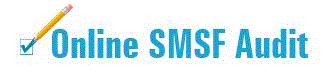 Announcements
Justsign.com.au for Free

100 – 150        Funds Single Plan Valued $770
200 – 300         Funds Small Plan Valued $880
300 + Funds     Enterprise Plan Valued $990
Price Increase from 1st July 2021

1 or 5 	 From $17 to $25
10 -  25 		$4
50 – 300 		$3
500 – 2000	$2
4,000		No Change
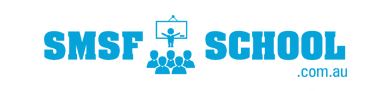 Commencing from 1st July 2021
For further Enquires
please visit our websites: 
www.trustdeed.com.au 
www.onlinesmsfaudit.com.au 
www.justsign.com.au 
and chat with our agent.
Alternatively,  you - contact us 0296844199  or  
Email us at 
sales@trustdeed.com.au 
sales@onlinesmsfaudit.com.au
sales@justsign.com.au